Figure 5. Presynaptic A1Rs are not expressed or not functional at P1–2. (A) Paired-pulse–induced eIPSCs in ...
Cereb Cortex, Volume 18, Issue 2, February 2008, Pages 424–432, https://doi.org/10.1093/cercor/bhm077
The content of this slide may be subject to copyright: please see the slide notes for details.
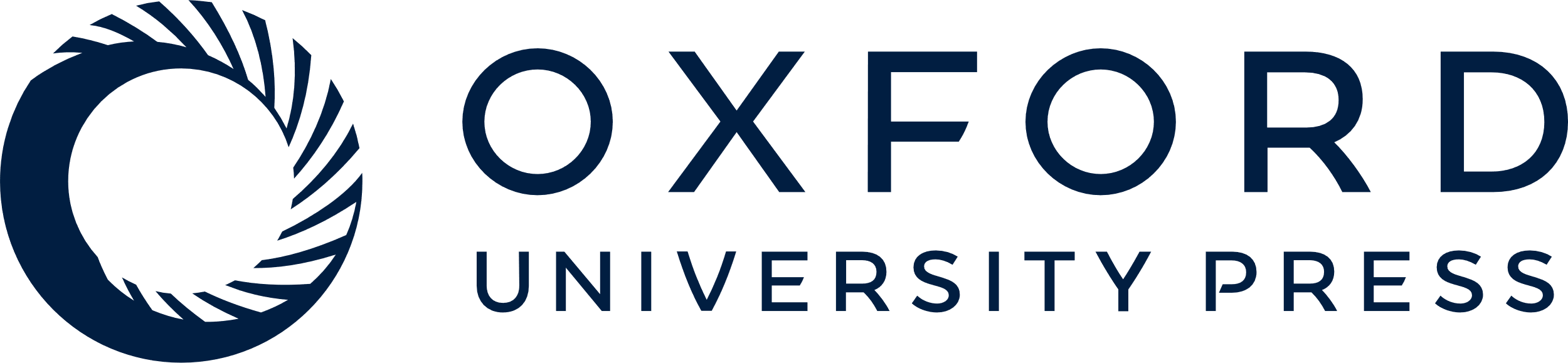 [Speaker Notes: Figure 5. Presynaptic A1Rs are not expressed or not functional at P1–2. (A) Paired-pulse–induced eIPSCs in control and in the presence of DPCPX (1 μM). Traces represent an average of 40 sequential responses. (B) Both DPCPX (left, n = 12) and CPA (right, n = 6) failed to alter the mean amplitude of eIPSCs or PPR in P1–2 slices.


Unless provided in the caption above, the following copyright applies to the content of this slide: © The Author 2007. Published by Oxford University Press. All rights reserved. For permissions, please e-mail: journals.permissions@oxfordjournals.org]